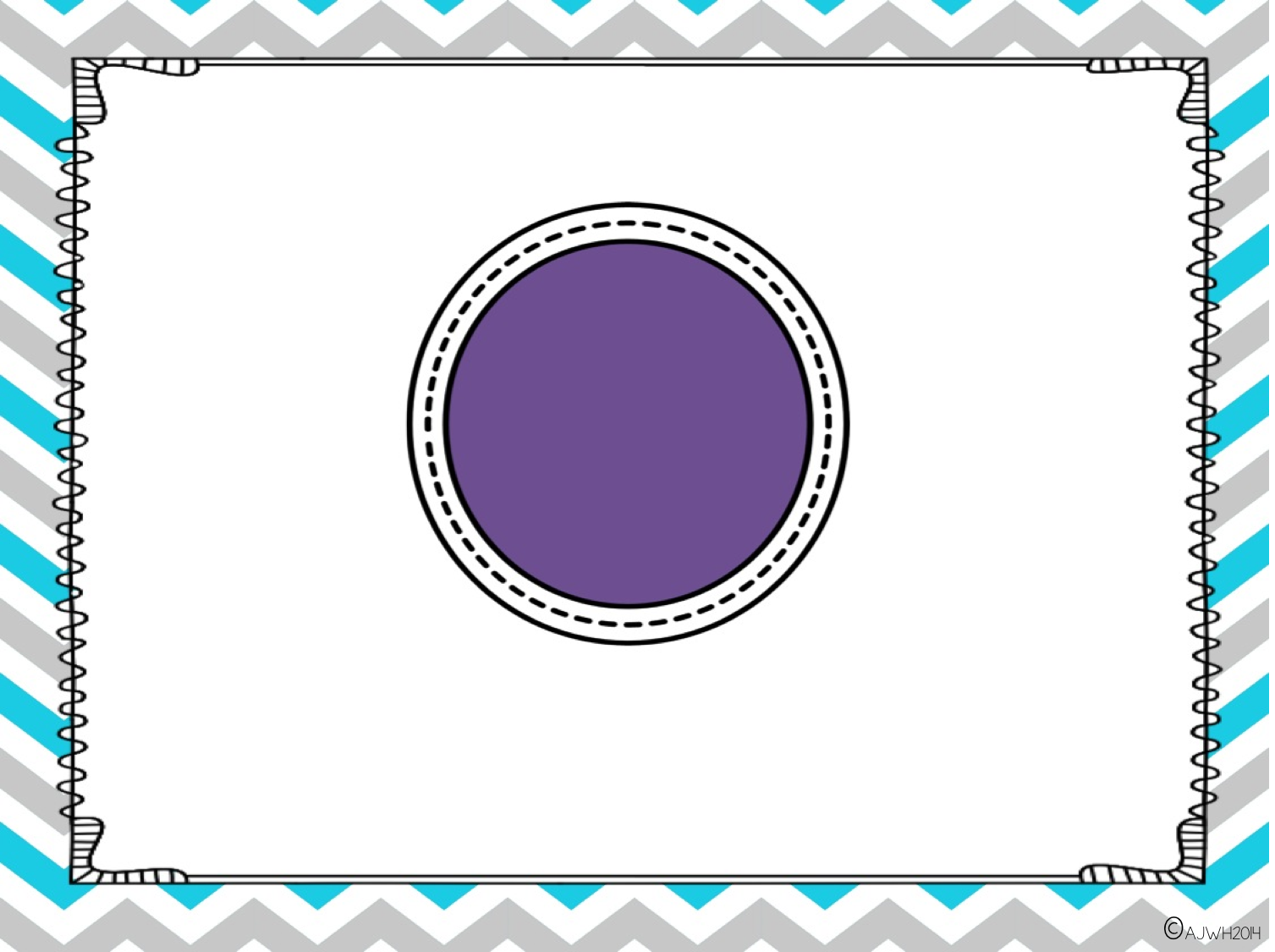 Welcome Parents!
1st 
Grade
Mrs. Barrows
Room 3
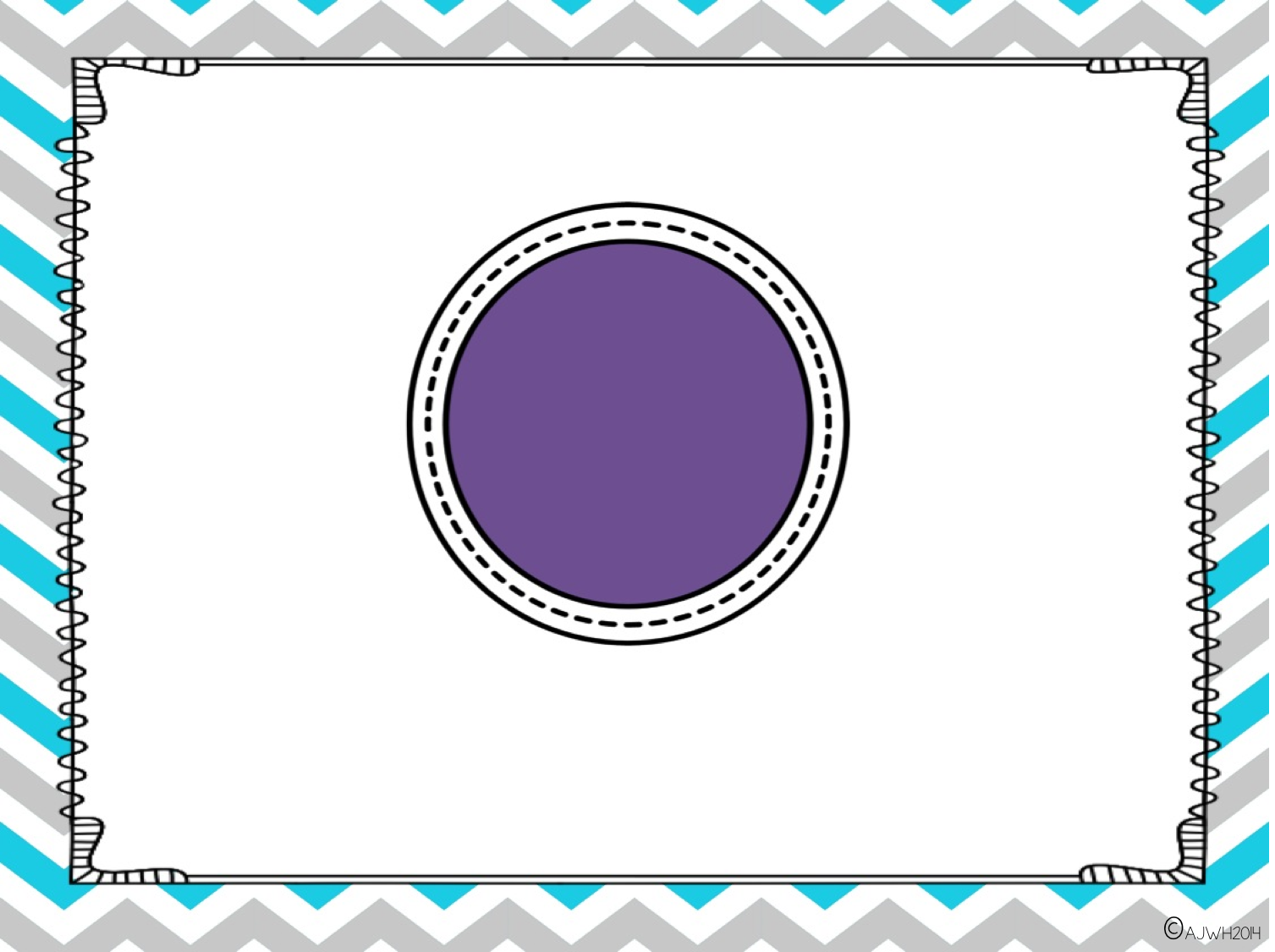 Hello
Welcome to First Grade
  
The heart of my teaching philosophy:
children succeed when school is a happy place to be
learning is fun
expectations are high
behavior SOARs
students know it’s okay to make mistakes
teacher is consistent
- home school partnership is vital
	- reading and work work is a trusted must-do
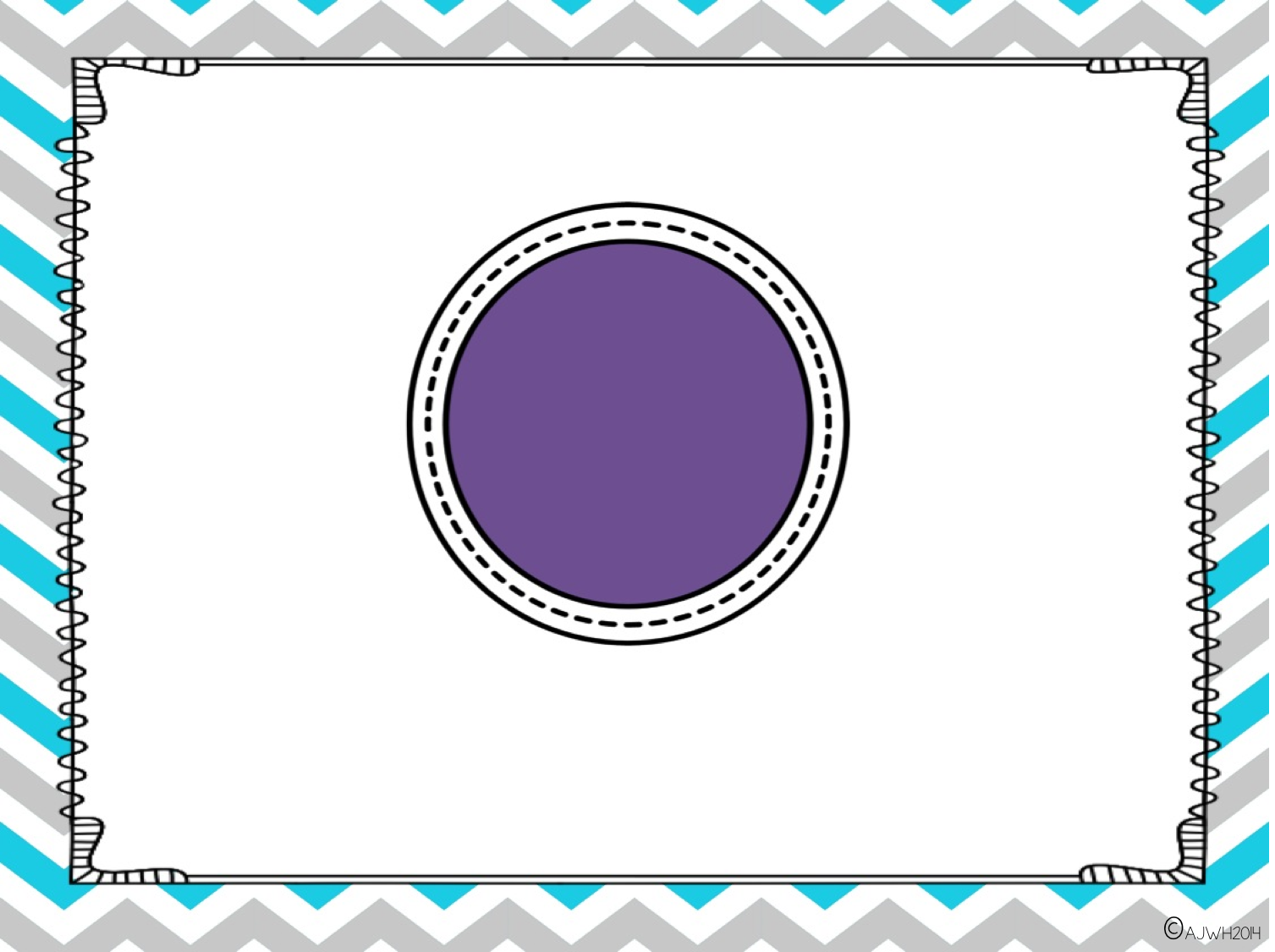 Hello
About Me
Graduated from UMass Amherst and worked in non-profit fundraising

Went back to school to earn a Master’s degree in Elementary Education

Taught 4th grade in Auburn before moving to San Diego, California

Worked 6 years at Monarch School. Taught 2nd and 3rd grade for 3 years there, featured on Ellen, 20/20, and the Today Show.

Welcomed my son to the world in 2013, decided to move home to Massachusetts

Moved to Medway & Taught 3rd grade last year at Henry P. Clough Elementary in Mendon

Thrilled to join the 1st grade team at McGovern!
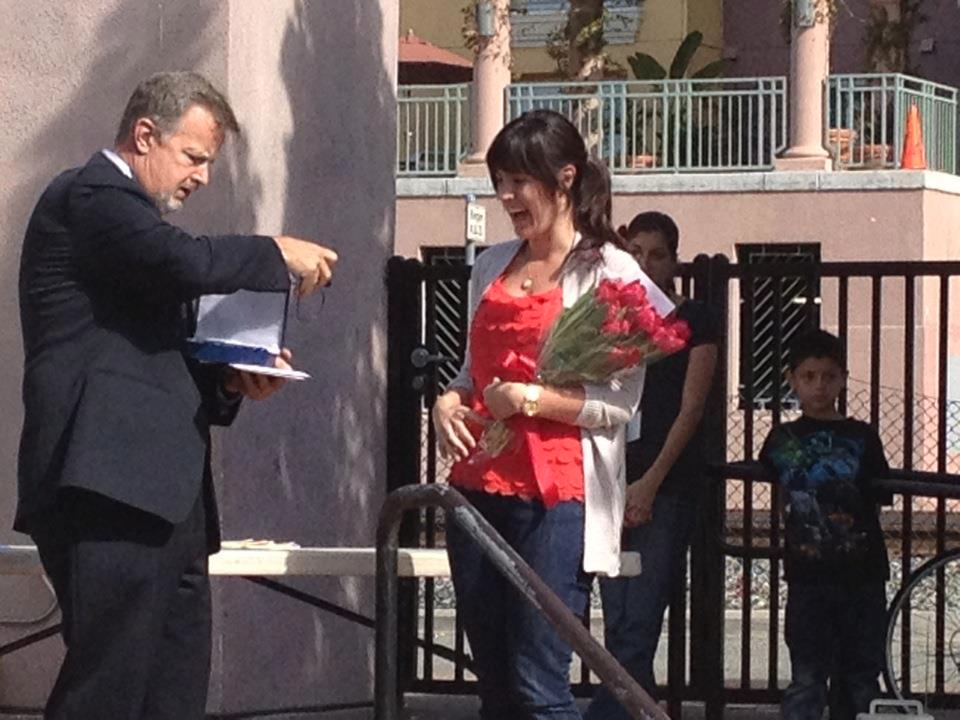 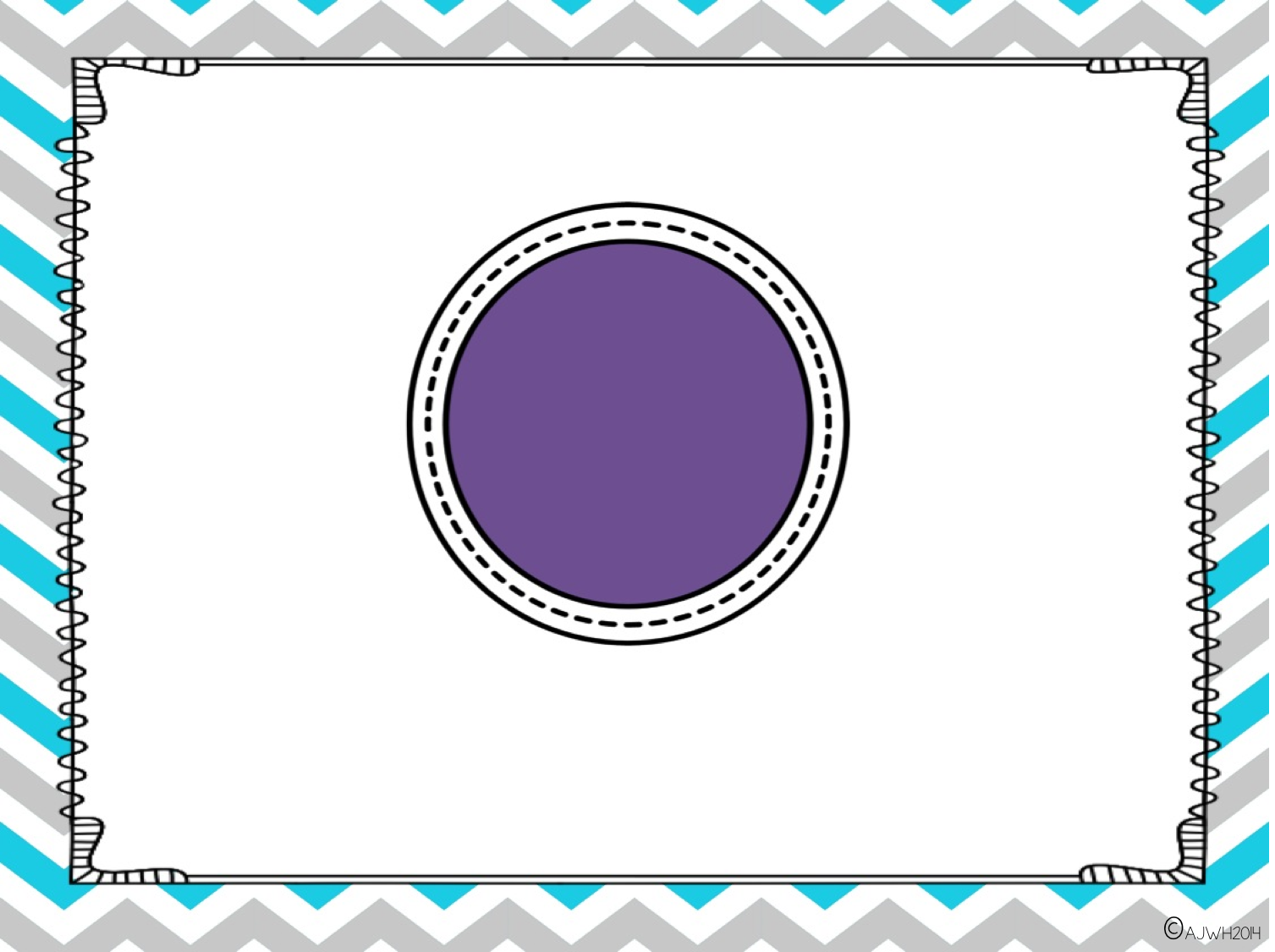 Hello
A Typical Day…

8:35-8:50 Unpack/Handwriting Practice

8:50-9:20 Pledge, Shared Reading, & Calendar Meeting

9:20-10:00 Reader’s Workshop

10:00-10:15 Snack

10:15-10:45 Science/Social Studies

10:45-11:05 Open Circle/Word Work

11:05-11:50 Art, Gym, or Music

12:00-12:30 Lunch
12:40-12:55 Recess

1:00-1:45 Writer’s Workshop

1:45-2:45 Math

2:45-3:05 Pack Up/Teacher Read Aloud
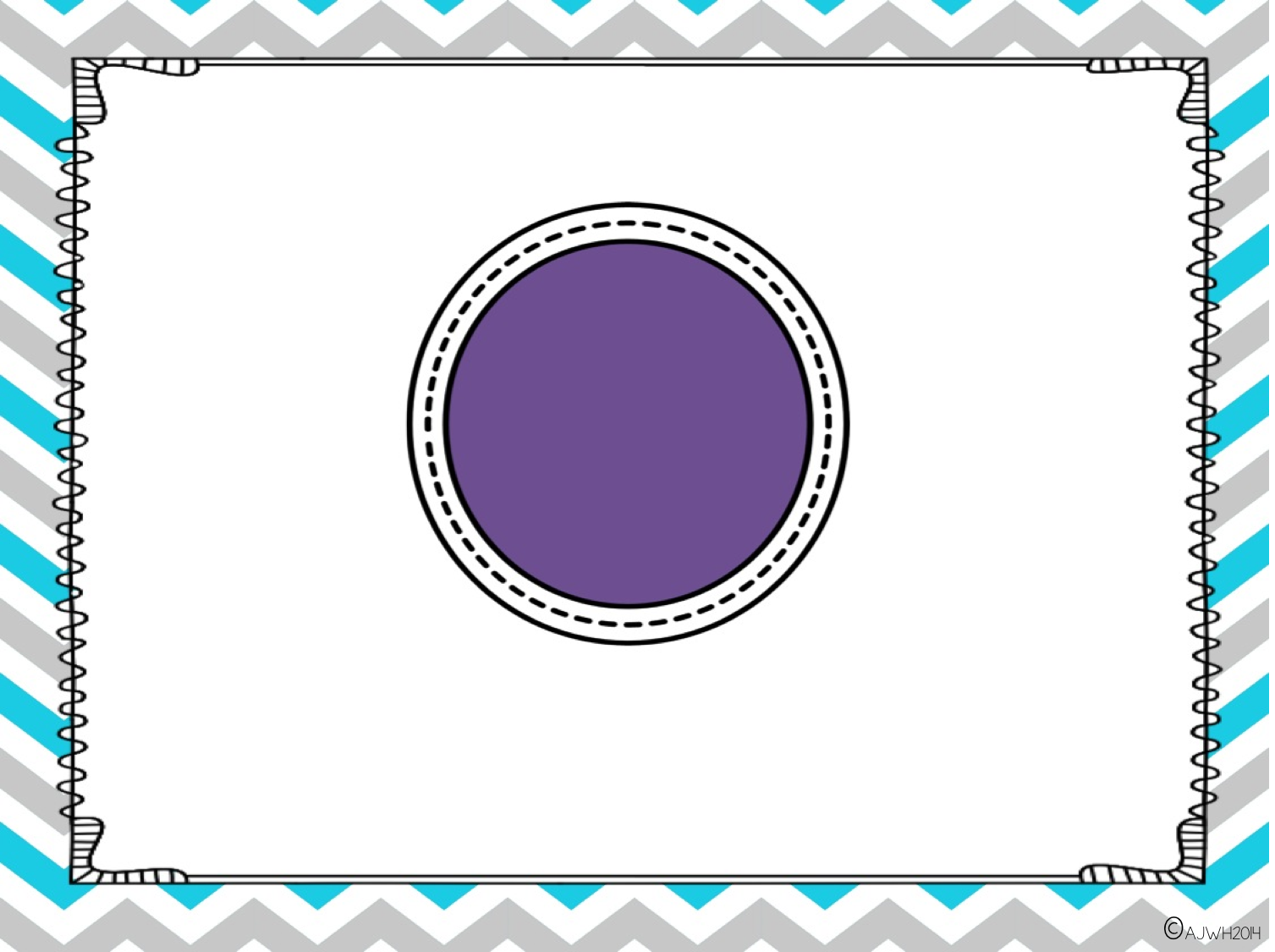 Hello
Curriculum
Everyday Mathematics
Reader’s Workshop
Writer’s Workshop
Spelling & Word Study
Open Circle
Handwriting
Technology
Science
Social Studies
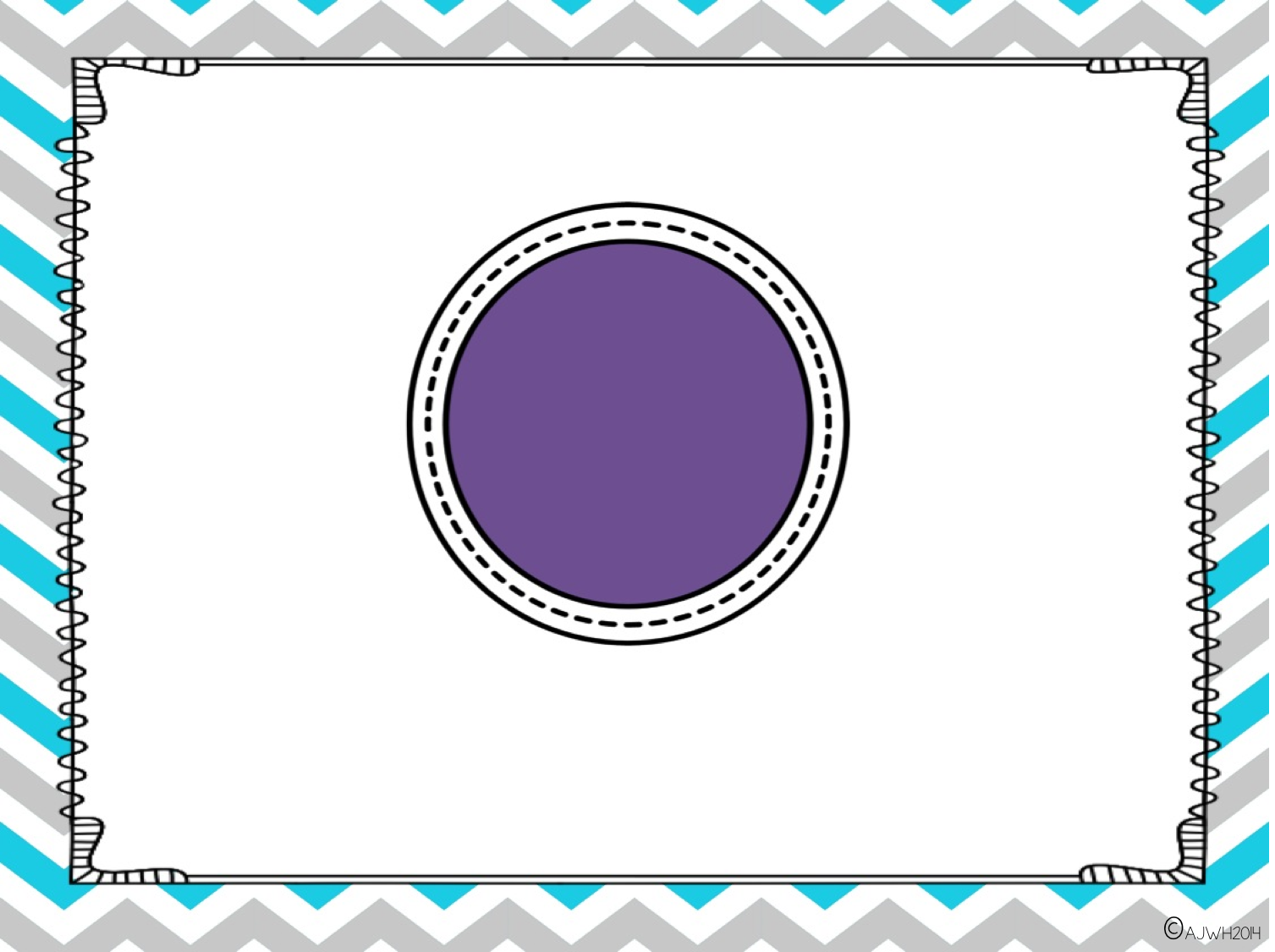 Math
Hello
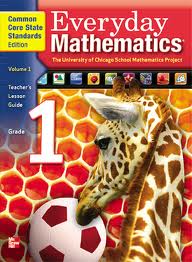 A HomeLink will be sent home at the start of each unit. It will keep you up to date on upcoming math vocabulary, homework help, and a clear idea of what your child will be learning for the next few weeks.
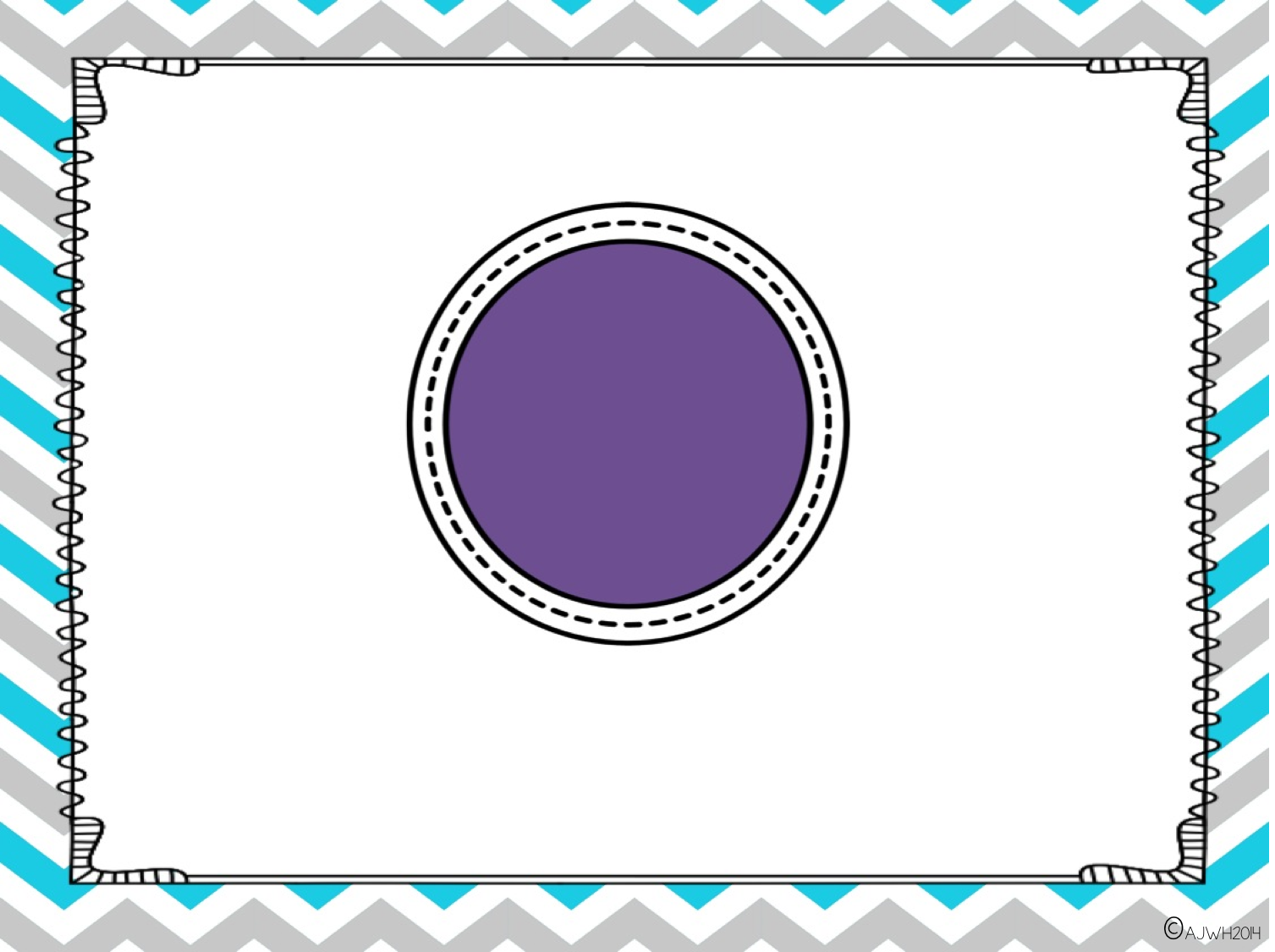 Reader’s Workshop
Hello
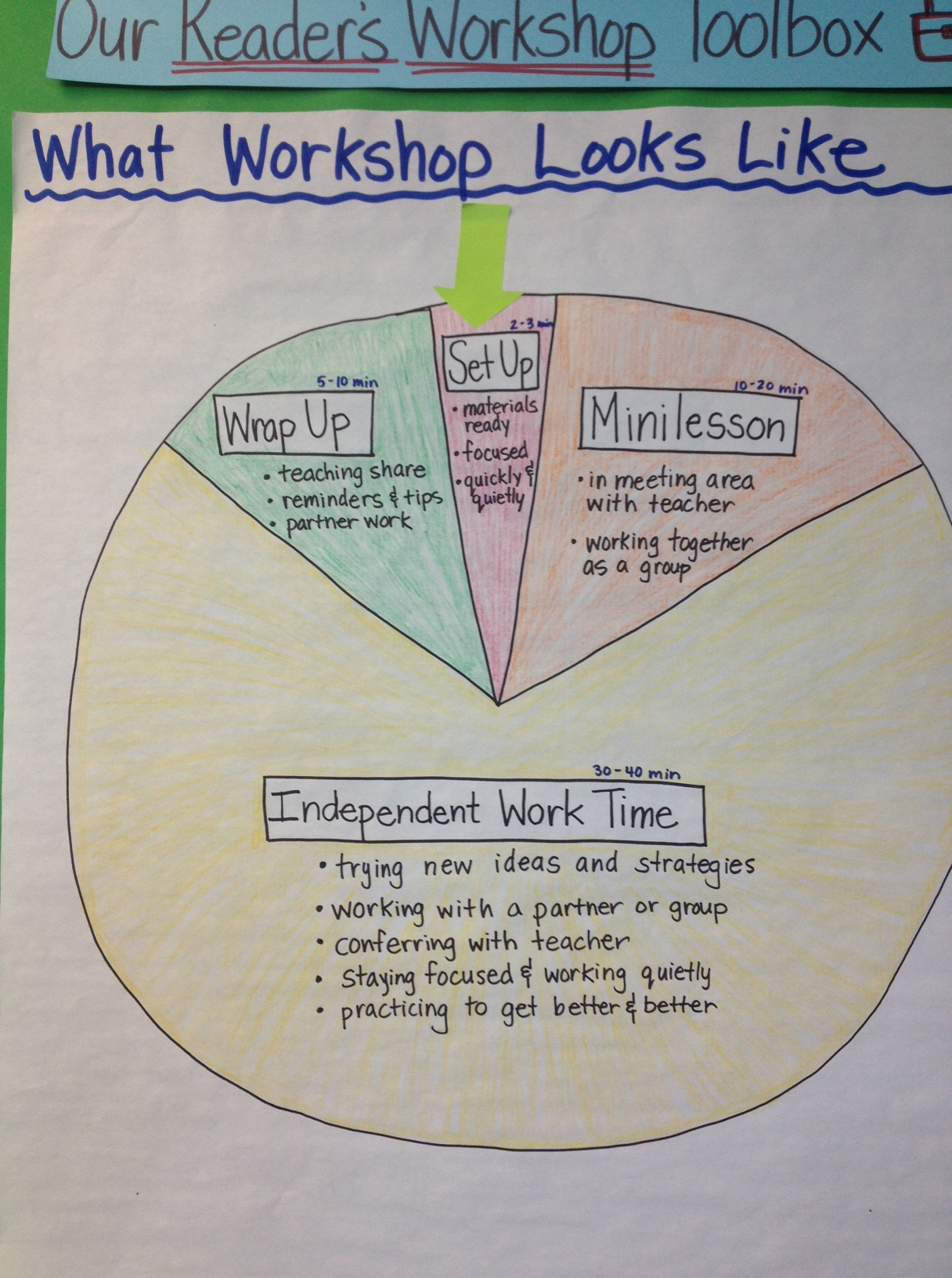 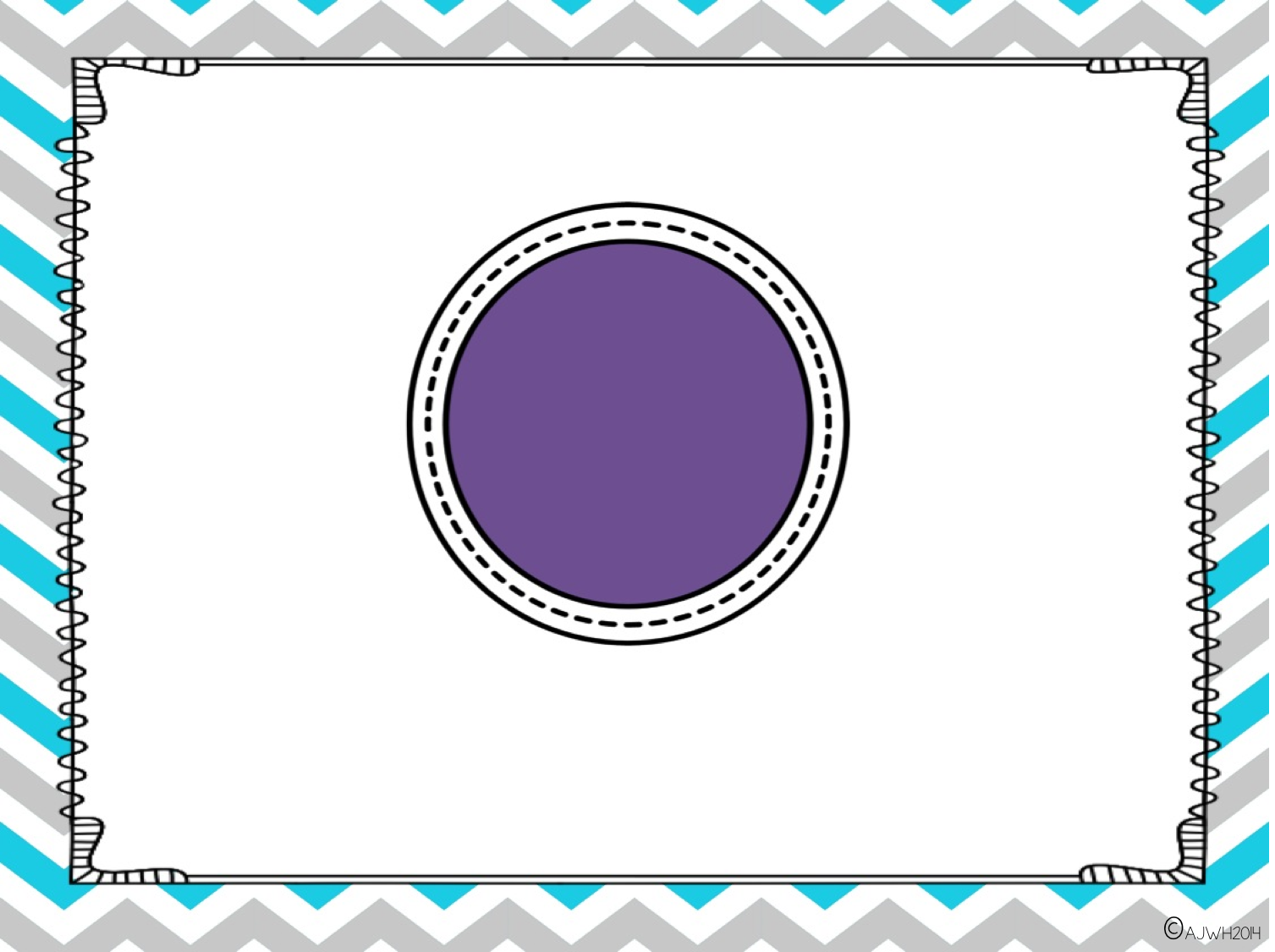 Hello
Writer’s Workshop  Lucy Calkins Units of Study
Small Moments
Nonfiction Chapter Books
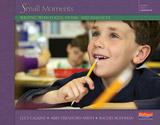 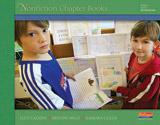 Writing Reviews
From Scenes to Series
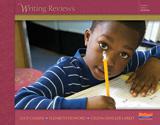 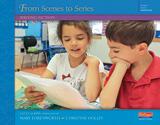 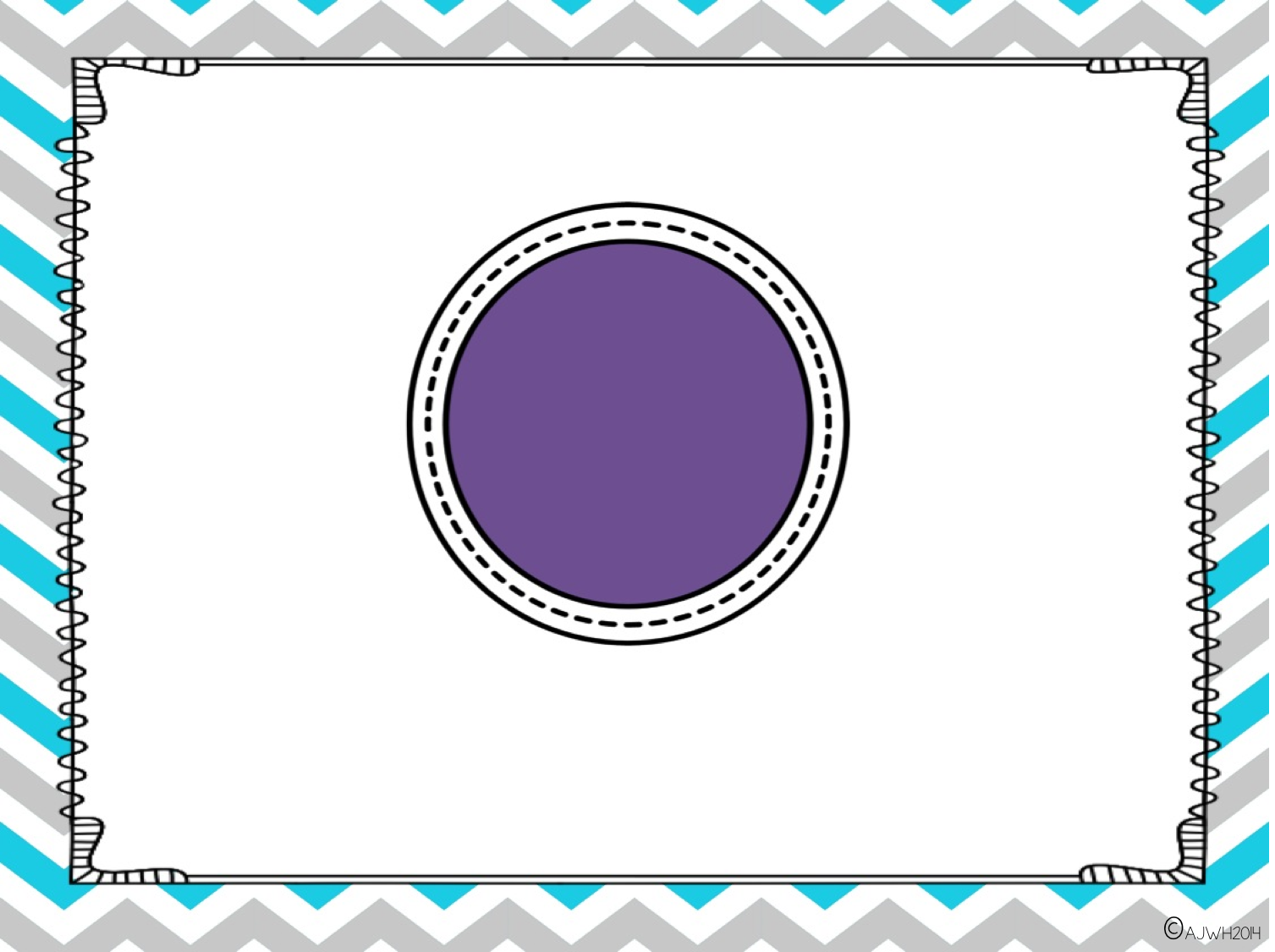 Hello
Science
Our Science Program curriculum includes:
Living and non-living things
Properties of matter
Life cycles of  frogs
Habitats
Balls and ramps
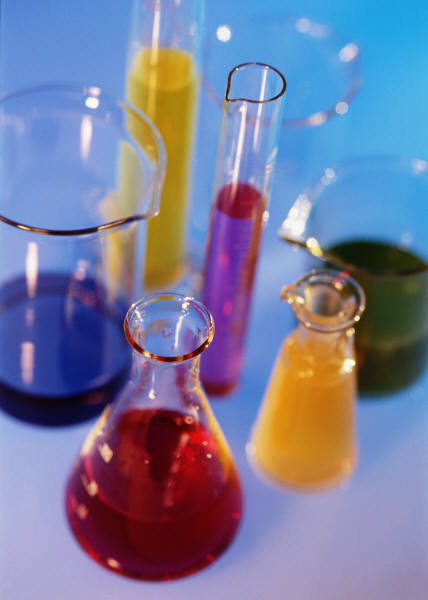 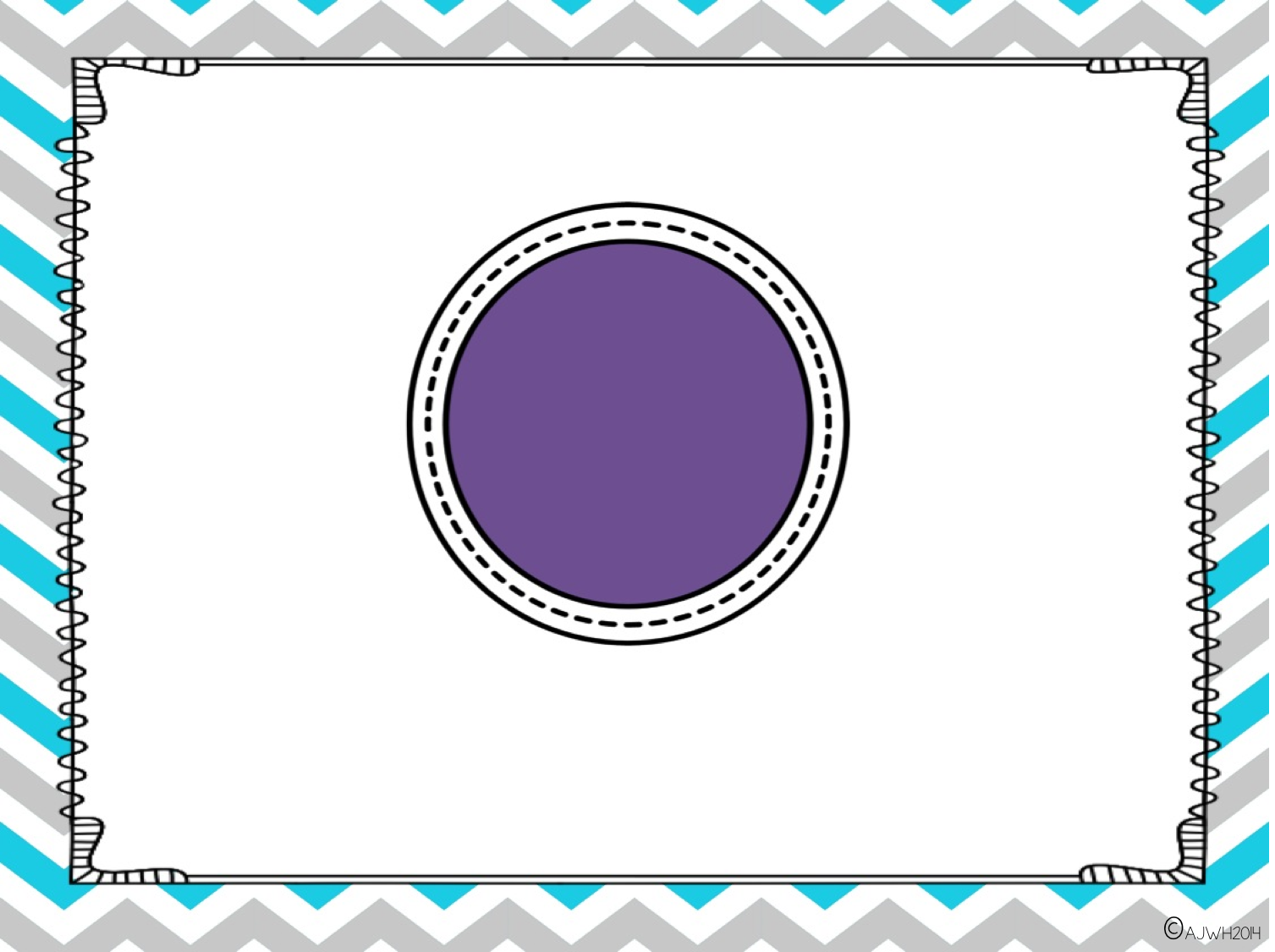 Hello
Social Studies

Our Social Studies curriculum includes:
Chronology and Time
Society/Diversity/Commonality
Earth i.e. direction, poles, equator, continents, oceans
Places and Regions i.e. map skills
Economics i.e. trade and money
Authority and Responsibility of School and Classroom Rules
Principles and Practice of American Government
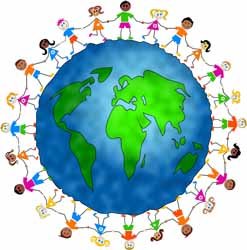 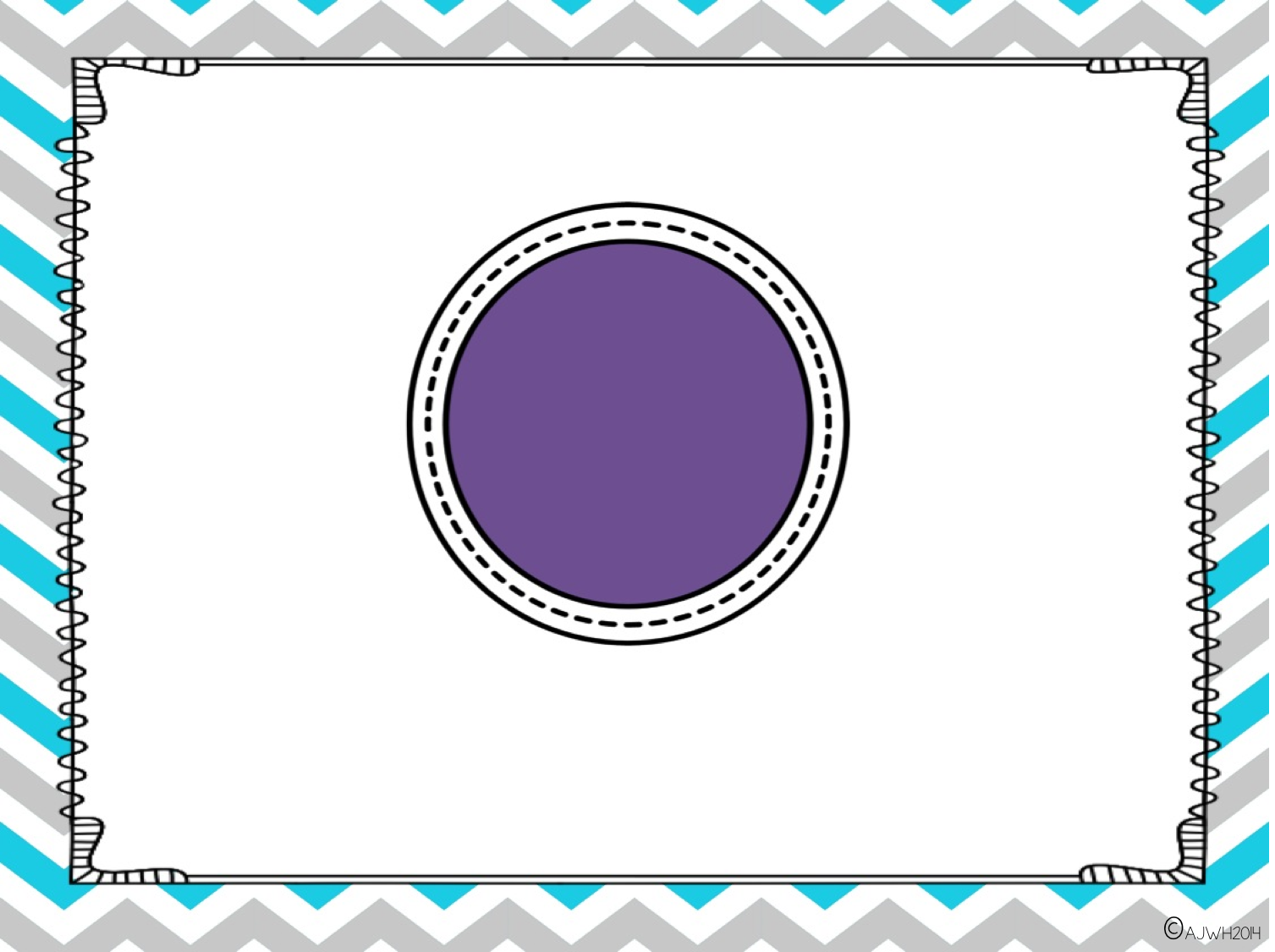 Hello
Spelling & Word Study

Phonics skills will be taught during word work time.

Lists will be sent home each week to be practiced at home and online

Students will practice their “snap words” with little booklets

Spelling tests will be administered every Friday in the tech lab beginning October 16th.

Different first grade classes may have different words
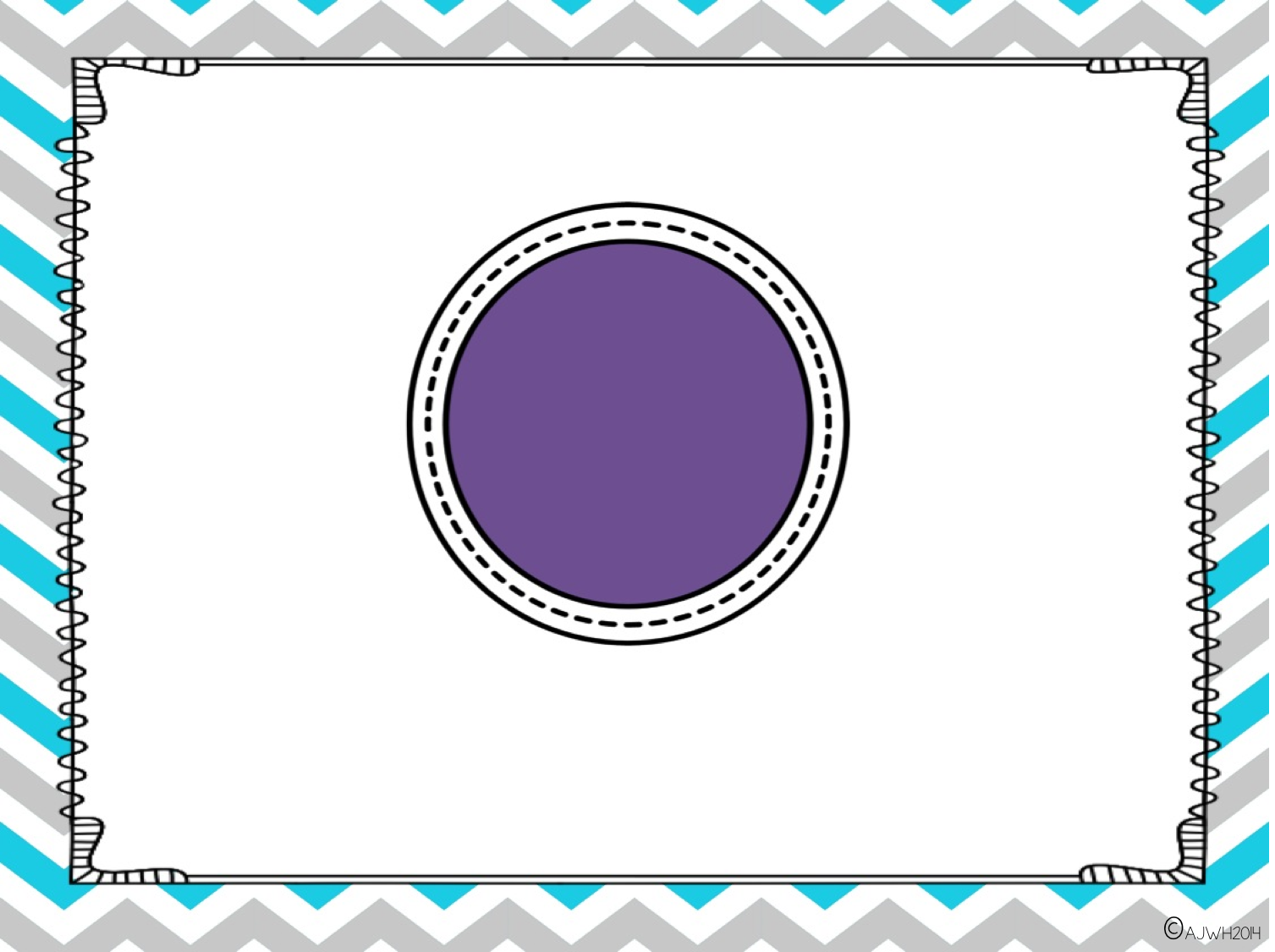 Hello
Open Circle
Open Circle is our school system’s social competency program.
Our classroom meets as a group each week.
Some of the common language used in the program is:
Calm breathing
Flower Breathing
Double D (Dangerous or Destructive)
Annoying behaviors
Non-negotiable
“I don’t like it when you____because____.”
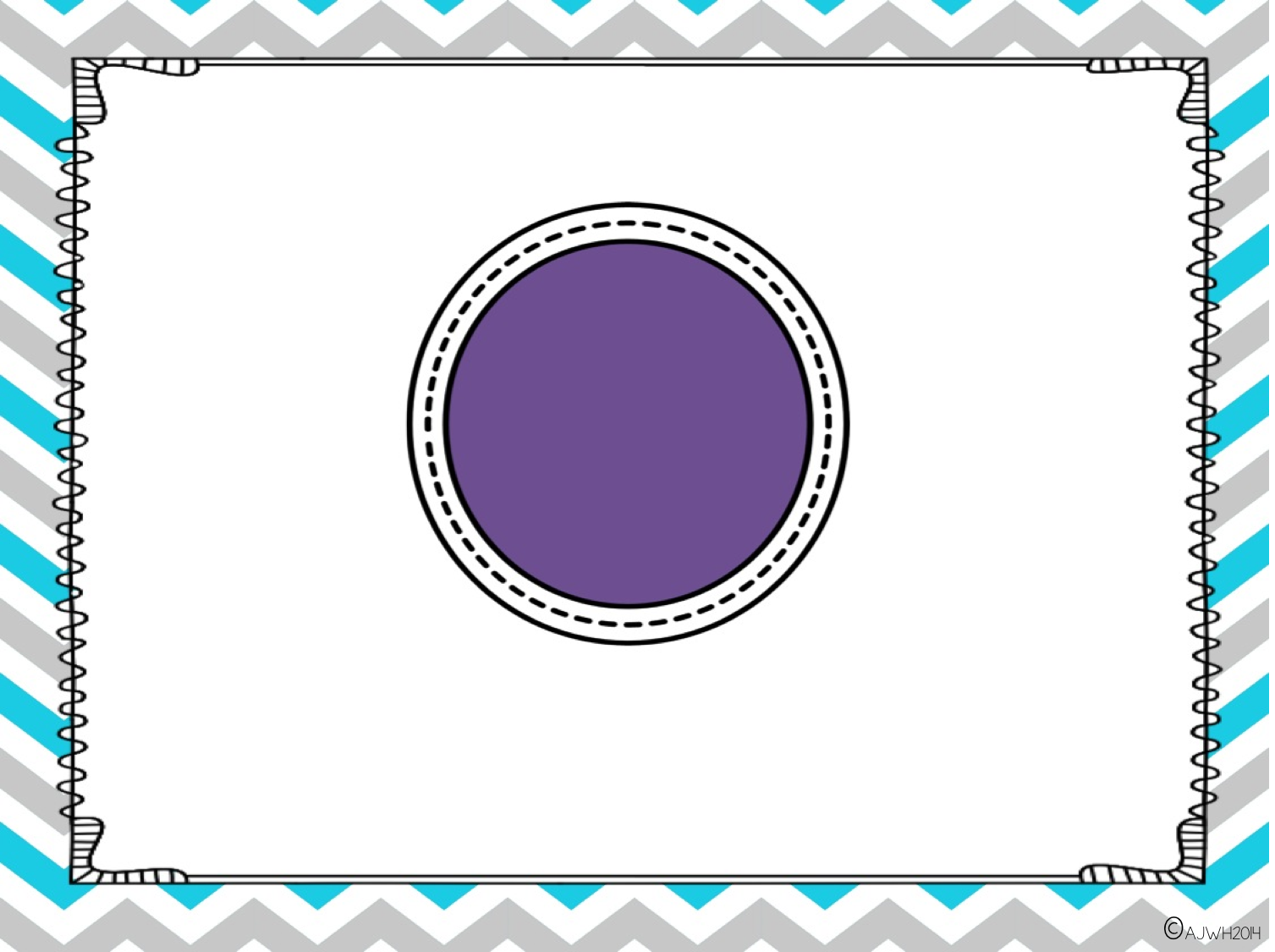 Hello
Homework
Medway first graders should expect 30 minutes of homework per night.
15 MINUTES OF READING










Starting October 5th, book bags will go to and from school Monday-Friday
Incredibly important that they are cared for and returned daily.
5 MINUTES OF WORD STUDY









- Starting October 5th, students will take home a word list, word cards, and a menu of kinesthetic spelling activities

- All words and activities can be accessed online
10 MINUTES OF MATH









- Starting October 5th, Home Links from the Everyday Math curriculum will come home Monday-Thursday and will need to be returned the next day.  
- NO TEARS ALLOWED!
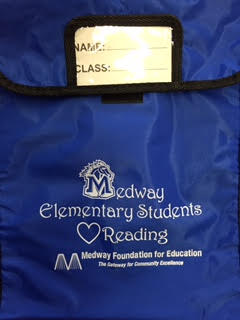 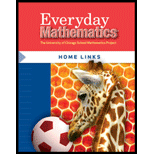 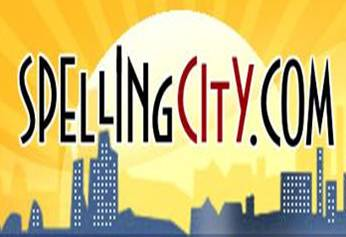 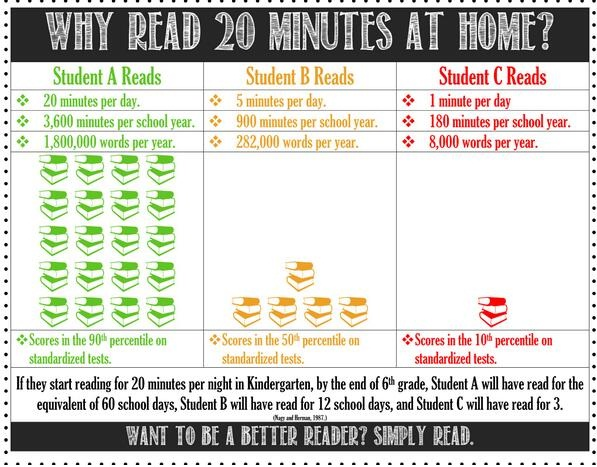 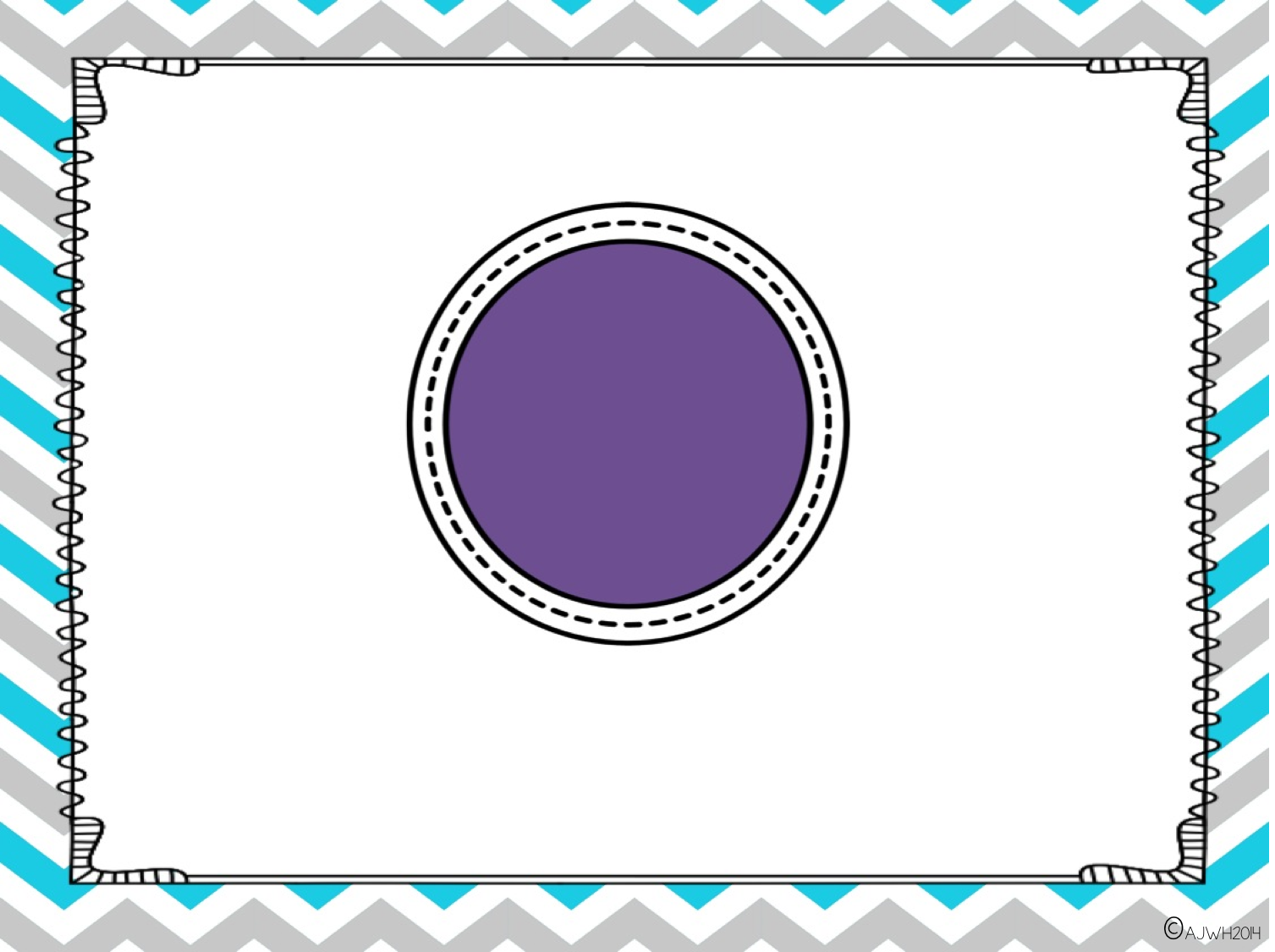 Hello
Class Dojo
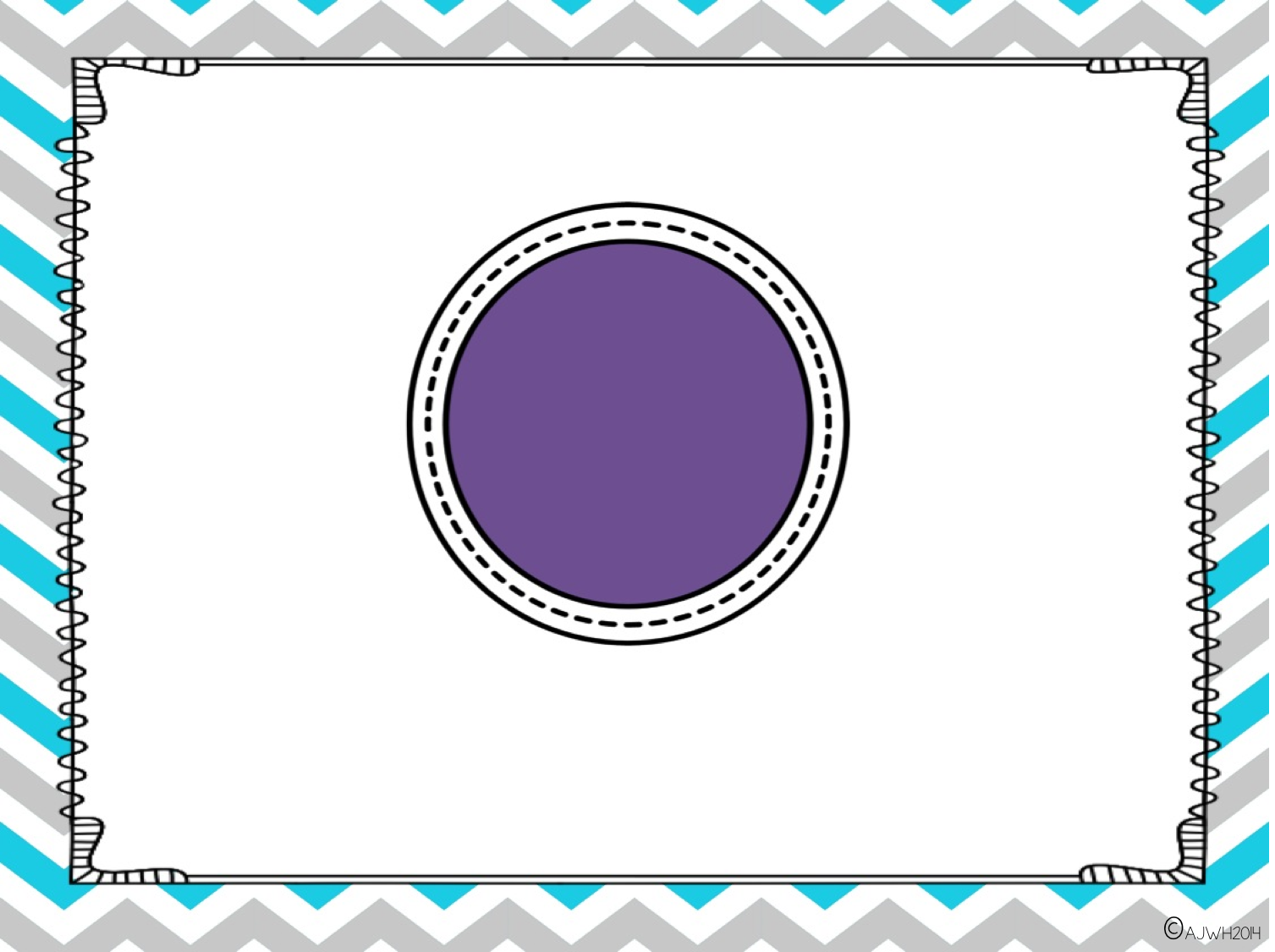 Hello
Get Involved

Bookmark the blog: mcgovenroom3.weebly.com

Email me anytime: tbarrows@medwayschools.org

Stay tuned for parent visit & volunteer events  
  	 	-pumpkin math on Halloween
-Thanksgiving assembly
- frog research projects in June

Check out our classroom wishlist tree!
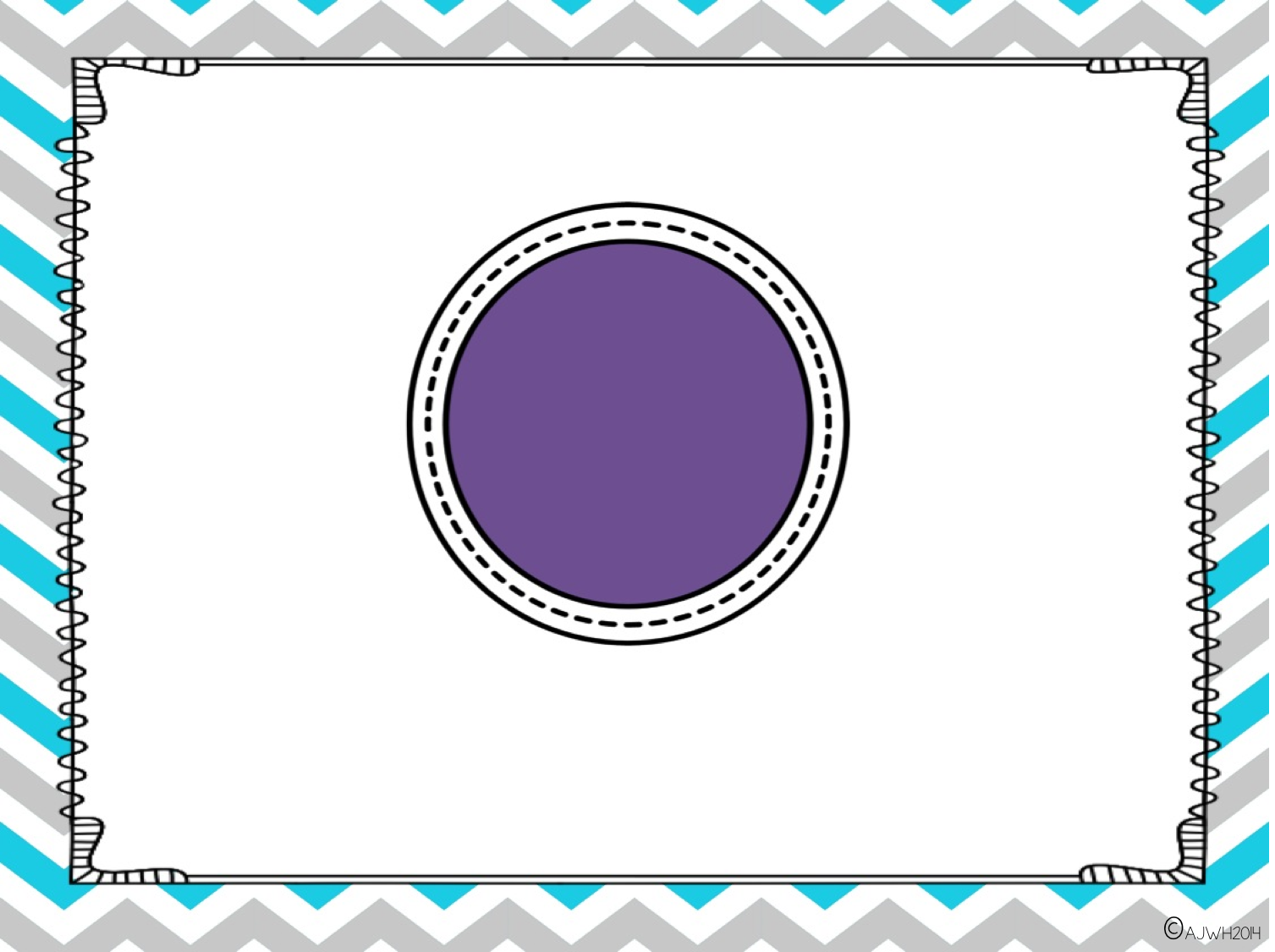 Hello
Questions?